Communication, Language  & Literacy
Elmer
Mum and Dad make Me Laugh
Dogger
My Friend Bear
Peppa Pig’s Diwali
Remember Remember the 5th of November
10 Red Apples
( Children will listen to stories and understand what is happening with the help of pictures)
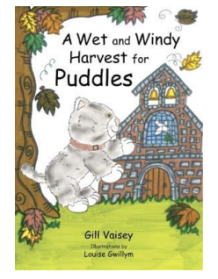 People & Communities
My Family
(Children will begin to make sense of their own life story and Family history)
People who help us – Firefighters
Farmers
Vets
( Children will show interest in different occupations)
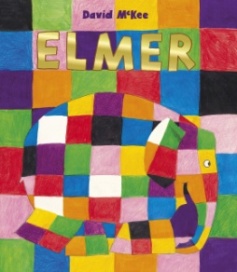 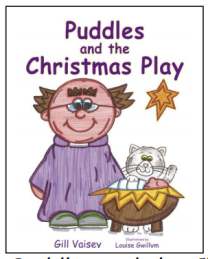 RE
(Children will learn about school values and Christian celebrations)
School Values
Harvest
Remembrance
Christmas
Maths
Colours
Matching
Sorting
Number 1 & 2
Patterns
(Children will colour match and sort objects according to properties
Children will talk about and identify patterns around them)
Expressive Arts & Design
Taking on a role in play
( Children will join in with simple pretend play)
Using Shapes in a picture
Junk Modelling
(Children will use a range of materials exploring what they could make and what to use)
Singing Songs
(Children will remember and sing entire songs)
I wonder what is special?
Nursery Autumn 2023
Physical Development
Listening Games
Ring Games
Movement – Squiggle While you Wiggle – Large Gross Motor Movements
Sports Explores
Socatots
(Children will show a preference for a dominant hand
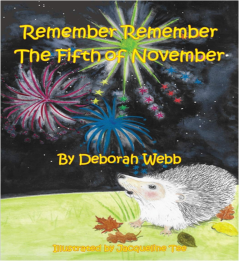 The World
Autumn/Winter Time
Harvest
Bonfire Night
Diwali
( Develop positive attitudes about the differences between people)
PSED
Nursery Rules
(Children will follow rules, understanding why they are important)
Tick Box – Meeting Doodle
                   Doodle feels good
(Children can talk about their feelings and understand how others might be feeling.
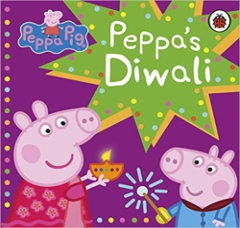